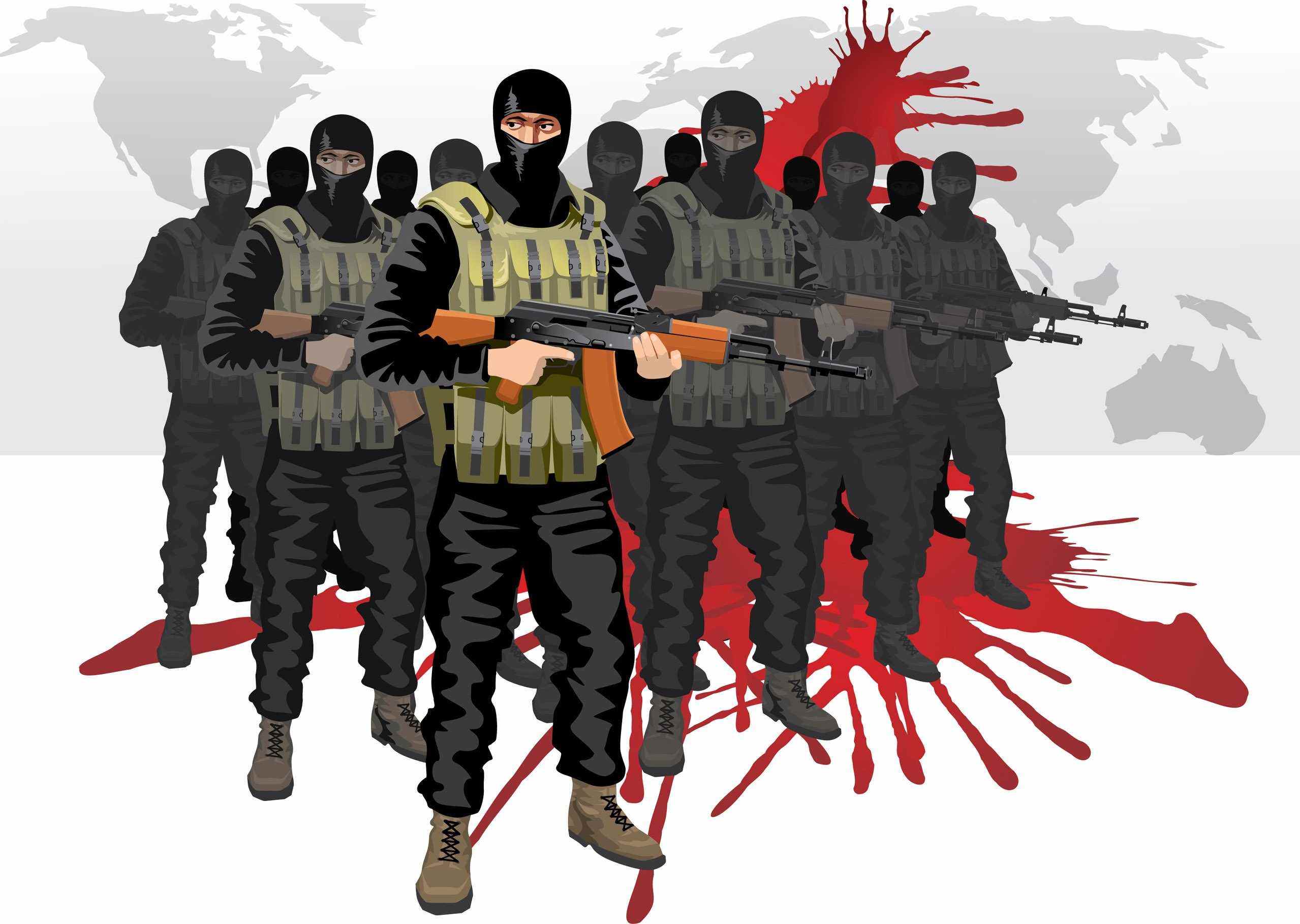 ПРОТИВОДЕЙСТВИЕ ТЕРРОРИЗМУ И ЭКСТРЕМИЗМУ
Образец текста
Второй уровень
Третий уровень
Четвертый уровень
Пятый уровень
ТЕРРОРИЗМ И ЭКСТРЕМИЗМ: 
СУЩНОСТЬ И ПРИЗНАКИ
ЭКСТРЕМИЗМ – какое-либо деяние, направленное на насильственный  захват власти или насильственное удержание власти, а также на насильственное изменение конституционного строя государства, а равно насильственное посягательство на общественную безопасность.
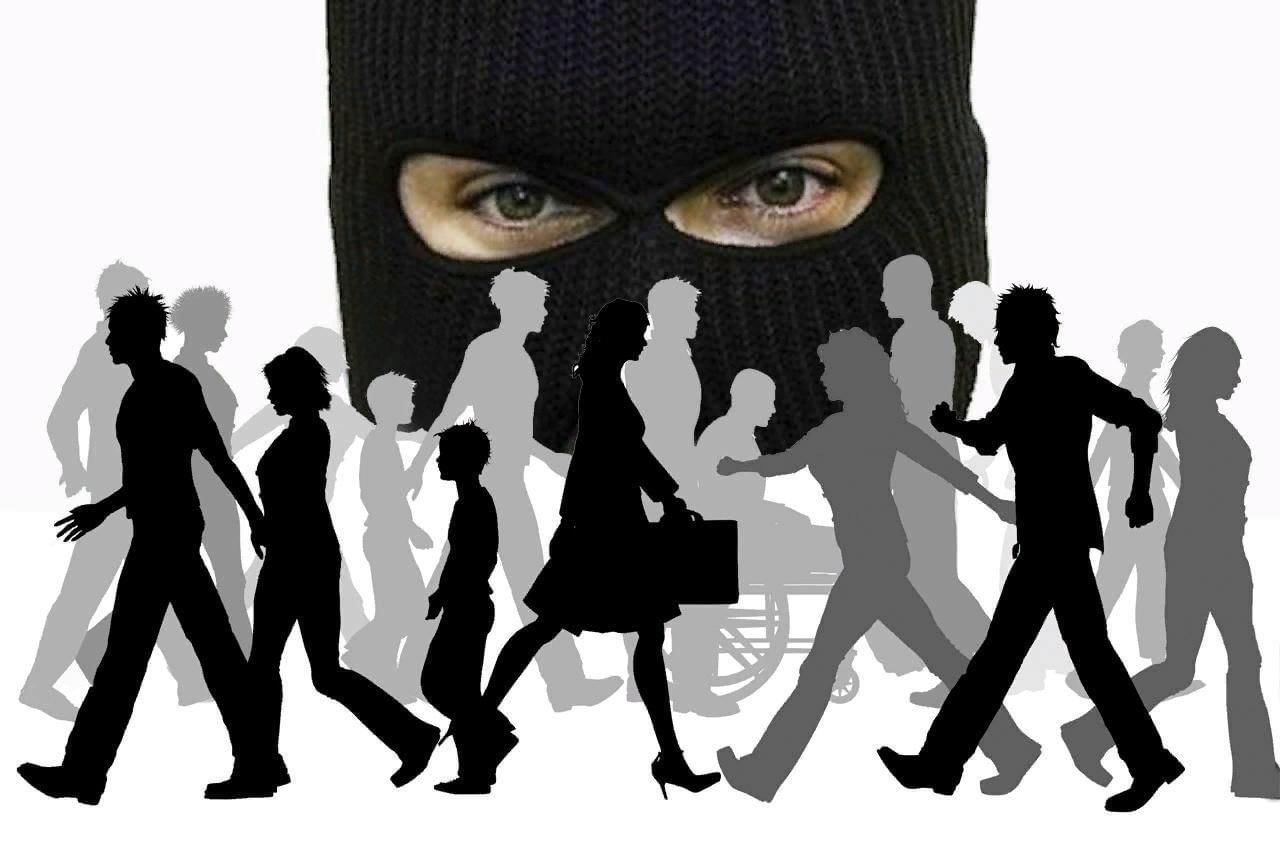 ТЕРРОРИЗМ - идеология насилия и  практика воздействия на принятие  решения органами государственной  власти, органами местного  самоуправления или международными  организациями, связанные с  устрашением населения и (или) иными  формами противоправных  насильственных действий.
ТЕРРОРИЗМ И ЭКСТРЕМИЗМ: 
СУЩНОСТЬ И ПРИЗНАКИ
ПРИЗНАКИ ТЕРРОРИЗМА
применение насилия и устрашения,
которое достигается использованием
особо острых форм и методов; 

направленность на достижение
политических целей, на ослабление
политических противников; 

повышенная общественная опасность,
связанная с непосредственной угрозой жизни людей, нелегитимность; 

использование конспирации; 


опосредованный способ достижения политического  результата.
01
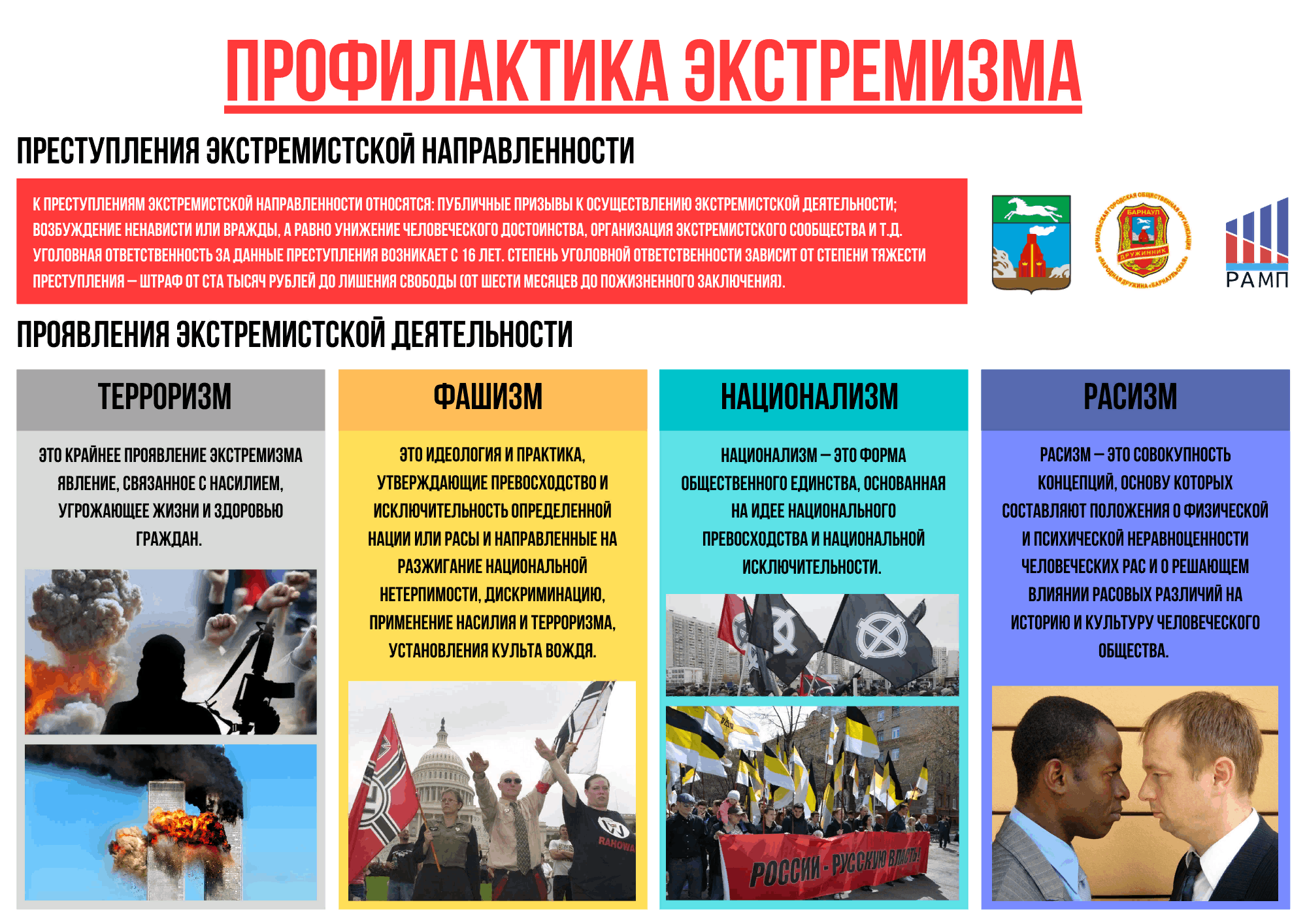 02
03
04
05
Противодействие: меры ответственности
ВОЗРАСТ КАК ФАКТОР РИСКА

В последние годы отмечаются попытки втянуть в террористическую   деятельность подростков и юношей, так как молодёжь в силу специфики психоэмоционального  и физического развития крайне уязвима перед внешними манипулятивными   воздействиями
Вербуются:  
 специалисты, имеющие инженерно-техническую подготовку и способные планировать и осуществлять разработку средств совершения   террористических актов;   
неквалифицированные в профессиональном отношении лица, имеющие те или иные причины примкнуть к террористам.
Не существует какого-либо набора   личностных качеств, неизбежно ведущих человека в террористическую организацию
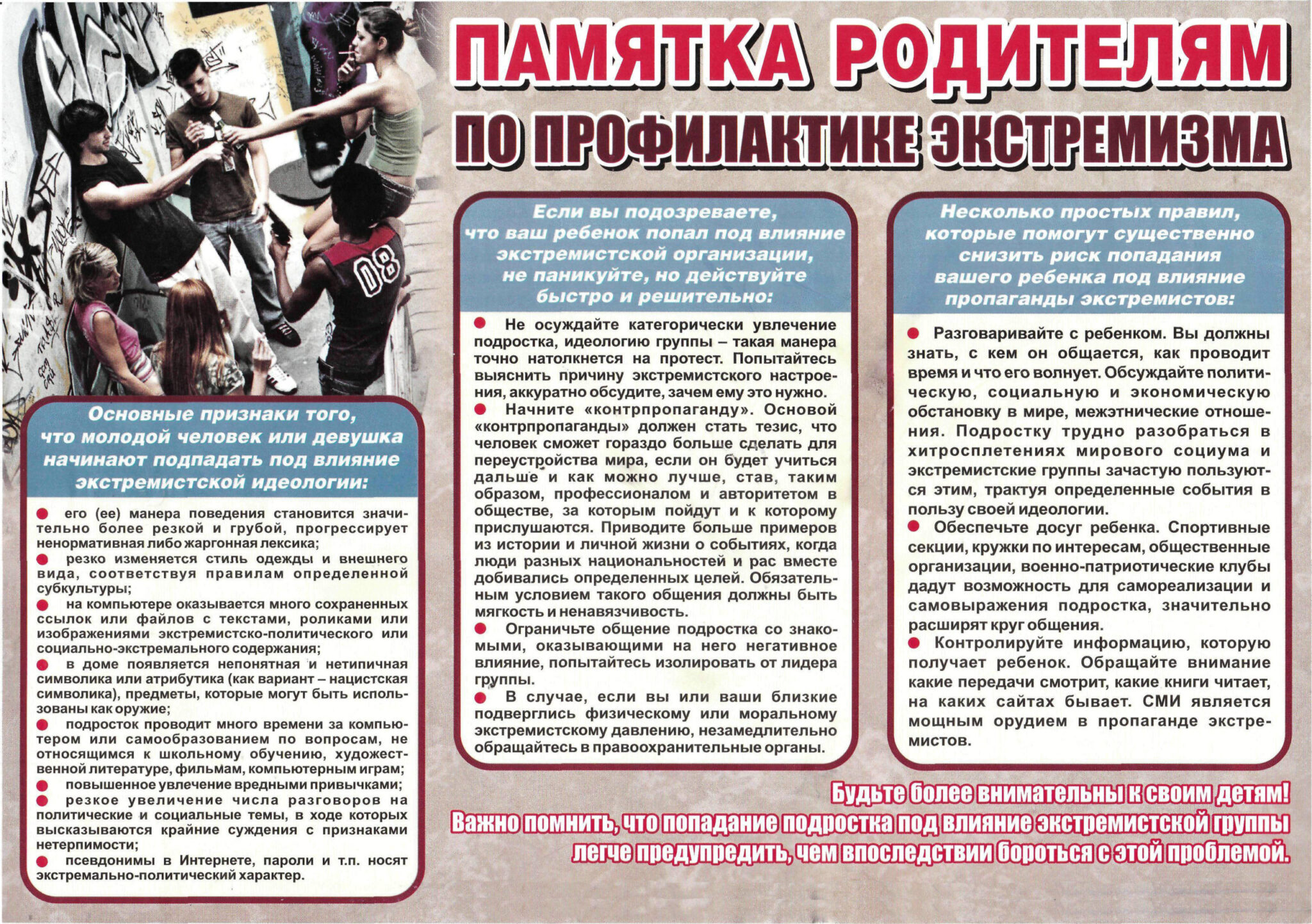 Не существует какого-либо единого пути   попадания в террористические группировки и привлечения к террористической   деятельности. Однако отмечаются   некоторые общие тенденции приобщения людей к терроризму.
Действия вербовщиков:
«бомбардируют» человека вниманием и любовью;
стремятся максимально упростить картину мира, делают его «черно-белым»;
постепенное и последовательное вовлечение новичка.
1
2
3
Для вербовки используются самые различные методы: убеждение, внушение, зомбирование, подкуп, обман, шантаж, идеологическая обработка, предложение специальной литературы для ознакомления, апелляция к патриотическим или религиозным чувствам, восхваление родственников или знакомых, ранее примкнувших к террористам, принуждение и т.п. В последнее время в интересах рекрутирования широко используется Интернет, где созданы специальные порталы, пропагандирующие экстремистские взгляды, информирующие о способах создания средств совершения терактов и тактике их осуществления.
Противодействие терроризму – это комплексная деятельность органов   государственной власти и органов местного самоуправления, а также   физических и юридических лиц по: 
предупреждению терроризма, в том числе по   выявлению и последующему устранению причин и условий, способствующих   совершению террористических актов (профилактика терроризма); 
выявлению,   предупреждению, пресечению, раскрытию и расследованию террористического   акта (борьба с терроризмом); 
минимизации и (или) ликвидации последствий   проявлений терроризма
ПРОТИВОДЕЙСТВИЕ: МЕРЫ ОТВЕТСТВЕННОСТИ
Терроризм   невозможно одолеть исключительно силовыми методами. Необходима кропотливая, целенаправленная деятельность по устранению экономических, политических,   идеологических, социальных и других причин, способствующих вовлечению   людей в террористическую деятельность.
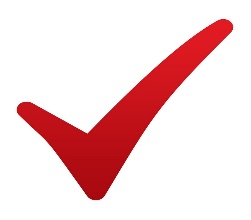 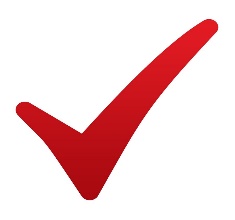 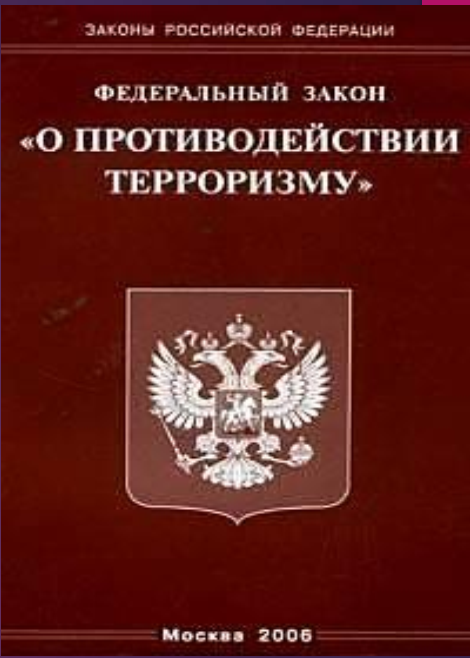 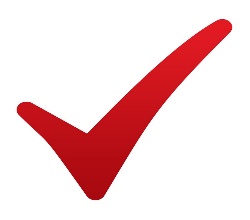 ПРОТИВОДЕЙСТВИЕ: МЕРЫ ОТВЕТСТВЕННОСТИ
За отождествление действий СССР и нацистской Германии в период Второй мировой войны и отрицание решающей роли СССР в разгроме фашизма
Ответственность: КоАП РФ 
Штраф на граждан в размере от 1 тыс. до 2 тыс. рублей либо административный арест на срок до 15 суток; 
на должностных лиц - от 2 тыс. до 4 тыс. рублей; 
на юридических лиц - от 10 тыс. до 50 тыс. рублей.

Повторное совершение указанного правонарушения влечет наложение административного штрафа на граждан в размере от 2,5 тыс. до 5 тыс. рублей либо административный арест на срок до 15 суток;
на должностных лиц - от 5 тыс. до 20 тыс. рублей или дисквалификацию на срок от 6 месяцев до 1 года; 
на юридических лиц - от 50 тыс. до 100 тыс. рублей или административное приостановление деятельности на срок до 90 суток
!
!
ПРОТИВОДЕЙСТВИЕ: МЕРЫ ОТВЕТСТВЕННОСТИ
За публичные действия, направленные на дискредитацию использования Вооруженных Сил Российской Федерации
Ответственность: КоАП РФ

Штраф на граждан в размере от 30 тыс. до 50 тыс. рублей; 
на должностных лиц - от 100 тыс. до 200 тыс. рублей; 
на юридических лиц - от 300 тыс. до 500 тыс. рублей

Те же действия, сопровождающиеся призывами к проведению несанкционированных публичных мероприятий
штраф на граждан в размере от 50 тыс. до 100 тыс. рублей; 
на должностных лиц - от 200 тыс. до 300 тыс. рублей;
на юридических лиц - от 500 тыс. до 1 млн рублей.
!
!
ПРОТИВОДЕЙСТВИЕ: МЕРЫ ОТВЕТСТВЕННОСТИ
За призывы к осуществлению санкций в отношении РФ, граждан РФ или российских юридических лиц
Ответственность: КоАП РФ

Штраф на граждан в размере от 30 тыс. до 50 тыс. рублей;
 на должностных лиц - от 100 тыс. до 200 тыс. рублей;
 на юридических лиц - от 300 тыс. до 500 тыс. рублей.
!
За публичное распространение под видом достоверных сообщений заведомо ложной информации, содержащей данные об использовании Вооруженных Сил Российской Федерации в целях защиты интересов Российской Федерации и ее граждан, поддержания международного мира и безопасности. 
Ответственность: УК РФ

Максимальное наказание 3 года лишения свободы.
!
ПРОТИВОДЕЙСТВИЕ: МЕРЫ ОТВЕТСТВЕННОСТИ
За публичные действия, направленные на дискредитацию использования Вооруженных Сил Российской Федерации в целях защиты интересов Российской Федерации и ее граждан, поддержания международного мира и безопасности, в том числе публичные призывы к воспрепятствованию использования Вооруженных Сил Российской Федерации в указанных целях
Ответственность: УК РФ

Максимальное наказание 3 года лишения свободы.
!
ПРОТИВОДЕЙСТВИЕ: МЕРЫ ОТВЕТСТВЕННОСТИ
за участие гражданина Российской Федерации или постоянно проживающего в Российской Федерации лица без гражданства в вооруженном конфликте, военных действиях или иных действиях с применением вооружения и военной техники на территории иностранного государства в целях, противоречащих интересам Российской Федерации;

за сотрудничество на конфиденциальной основе с иностранным государством, международной либо иностранной организацией;
за публичные призывы к осуществлению деятельности, направленной против безопасности государства;
 
за неоднократные пропаганду либо публичное демонстрирование нацистской атрибутики или символики, либо атрибутики или символики экстремистских организаций, либо иных атрибутики или символики, пропаганду либо публичное демонстрирование которых запрещены федеральными законами;

за нарушение требований по защите государственной тайны.
Ответственность: УК РФ
!
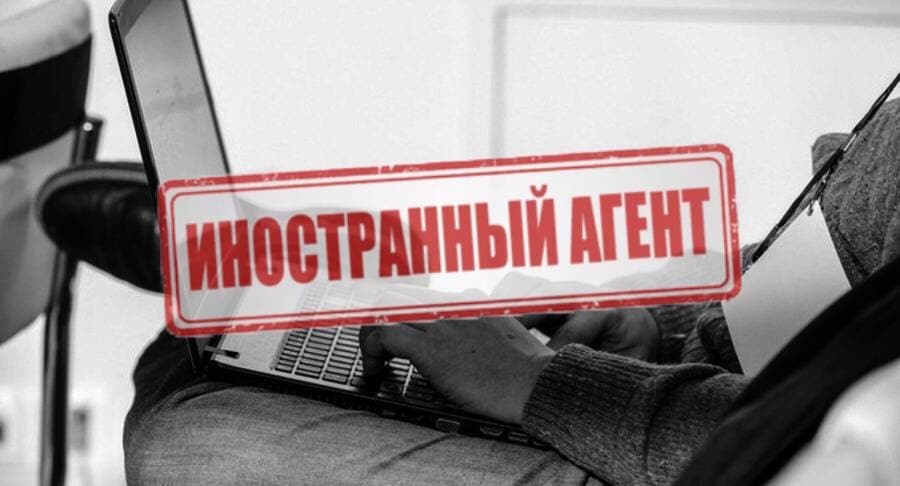 ПРОТИВОДЕЙСТВИЕ: 
МЕРЫ ОТВЕТСТВЕННОСТИ
Федеральный закон от 14 июля 2022 г. № 255-ФЗ «О контроле за деятельностью лиц, находящихся под иностранным влиянием».


Под иностранным агентом понимается лицо, получившее поддержку и/или находящееся под иностранным влиянием в иных формах и осуществляющее деятельность, виды которой установлены настоящим законом.
В начале контента иноагента необходимо указывать этот статус. 

Уведомление должно звучать в самом начале музыкального трека, на него нельзя накладывать звуковые фрагменты, нельзя увеличивать скорость воспроизведения. 

Если это видео, то пометка должна располагаться по центру кадра и занимать не меньше 20 процентов изображения.
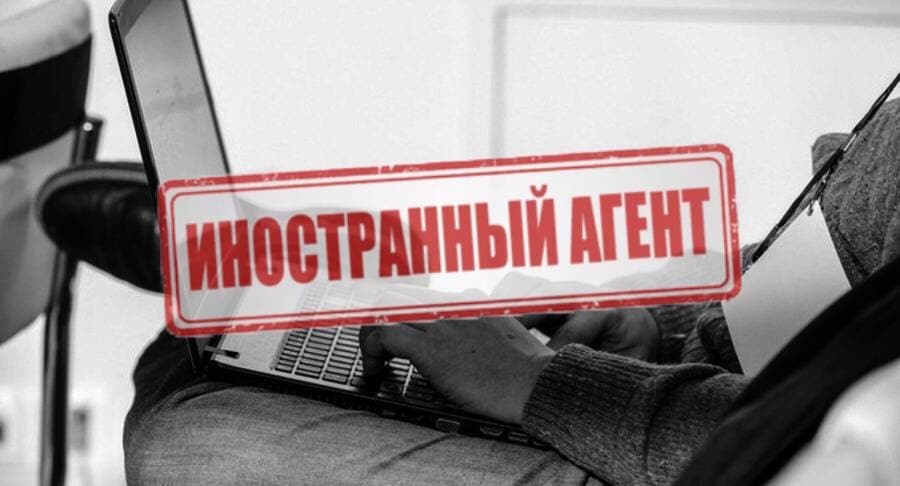 ПРОТИВОДЕЙСТВИЕ: 
МЕРЫ ОТВЕТСТВЕННОСТИ
За прослушивание песен иноагентов без маркировки для граждан предусмотрена административная ответственность по ст. 13.15 Кодекса об административных правонарушениях РФ (злоупотребление средствами массовой информации). 

Штраф составит от 2 до 2,5 тыс. руб. с конфискацией предмета административного правонарушения либо без конфискации.
!
ПРОТИВОДЕЙСТВИЕ: МЕРЫ ОТВЕТСТВЕННОСТИ
Так же возможно привлечение к ответственности по статьям:

КоАП20.29 "Производство и распространение экстремистских материалов", 
УК 280 "Публичные призывы к осуществлению экстремистской деятельности", 
УК 280.1 "Публичные призывы к осуществлению действий, направленных на нарушение территориальной целостности РФ", 
УК 282 "Возбуждение ненависти либо вражды"
Лайки и репосты

Согласно действующему законодательству за репост публикаций запрещенного материала экстремистского характера пользователя в первый раз пользователя привлекают по статье 20.3.1 КоАП, второй раз уже по УК.
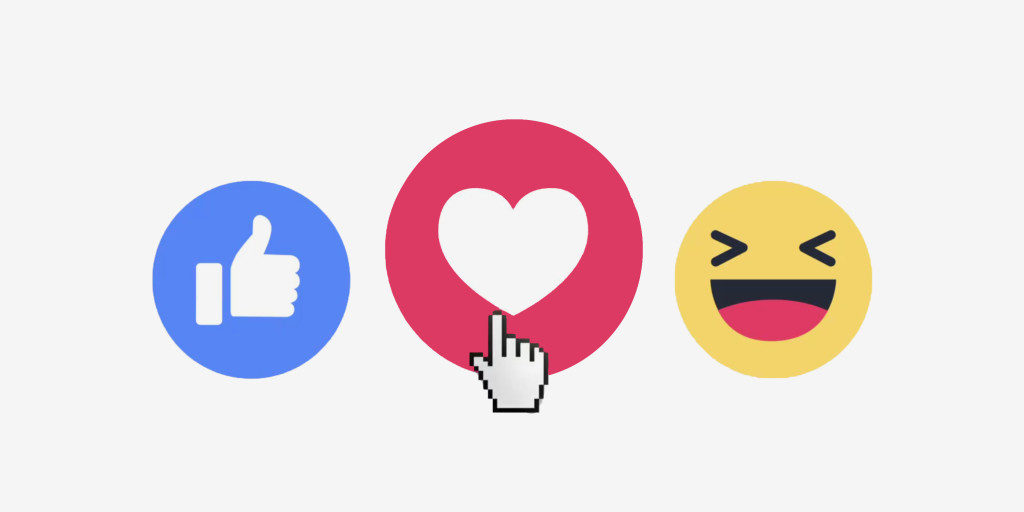 БУДЬТЕ БДИТЕЛЬНЫ!
Образец текста
Второй уровень
Третий уровень
Четвертый уровень
Пятый уровень
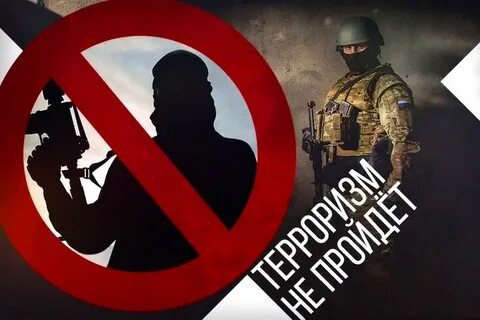